Title
Speaker Name
Title
Content
Title
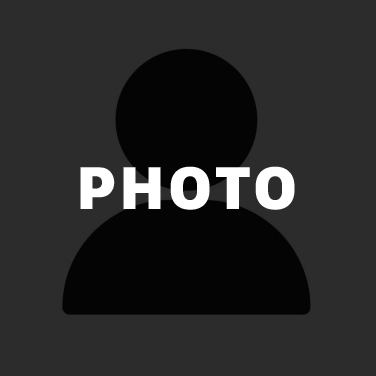 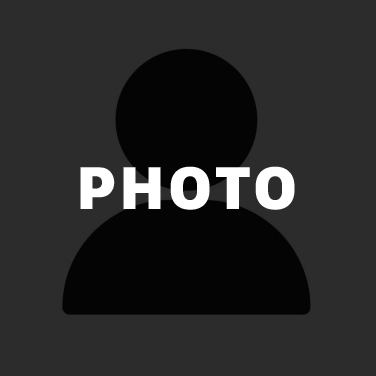 Photo
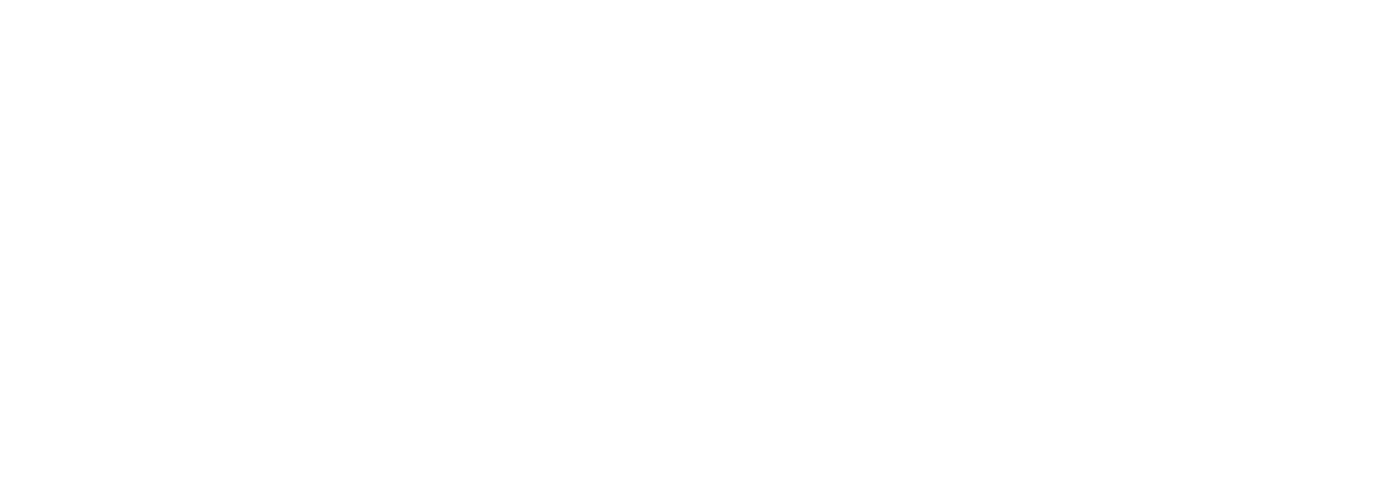 October 25, 2022 | Detroit, MI
Speaker NameJob TitleCompany
Speaker NameJob TitleCompany
[Speaker Notes: This slide is for marketing + promoting your talk! Please select the appropriate slide for your talk type: Two-speakers, One-Speaker or Panel +  add your talk and speaker details to the slide.  To add a photo(s): Right click on the image placeholder and select replace and upload a photo.  You can then save the individual slide as an image to use when tweeting or sharing on LinkedIn or Facebook.  Please email cncfcolocatedevents@cncf.io if you have any questions.]
Title
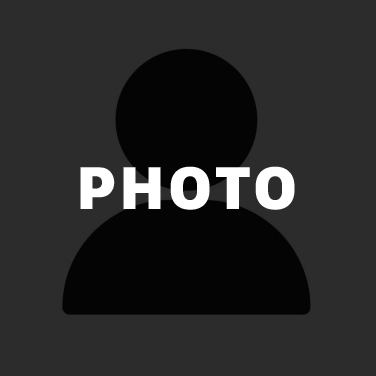 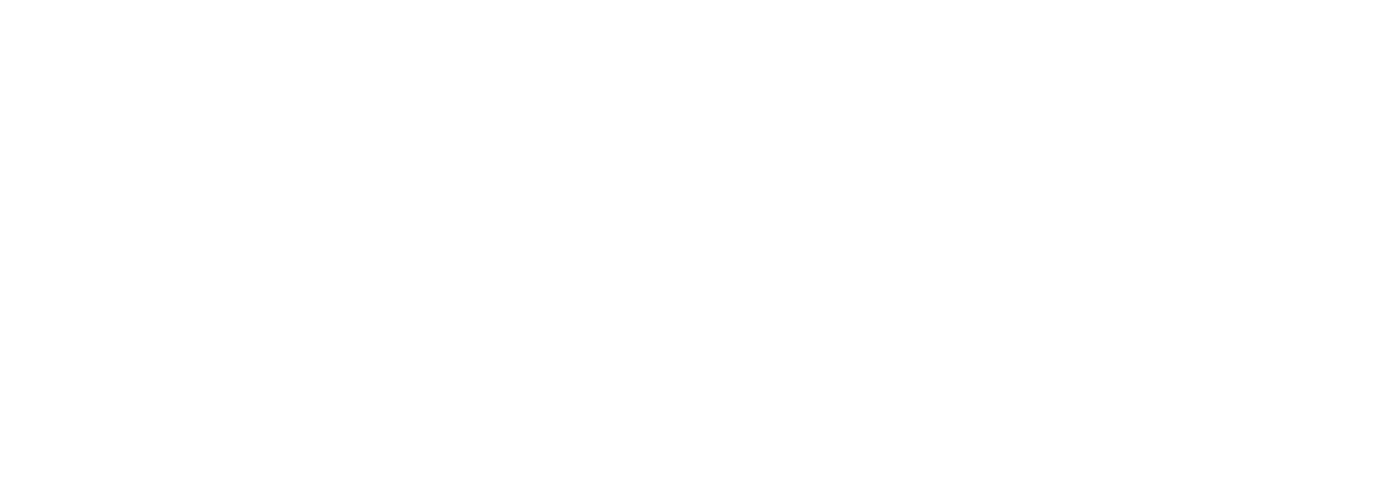 October 25, 2022 | Detroit, MI
Speaker NameJob TitleCompany
[Speaker Notes: This slide is for marketing + promoting your talk! Please select the appropriate slide for your talk type: Two-speakers, One-Speaker or Panel +  add your talk and speaker details to the slide.  To add a photo(s): Right click on the image placeholder and select replace and upload a photo.  You can then save the individual slide as an image to use when tweeting or sharing on LinkedIn or Facebook.  Please email cncfcolocatedevents@cncf.io if you have any questions.]
Title
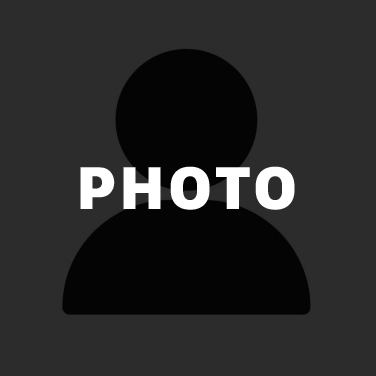 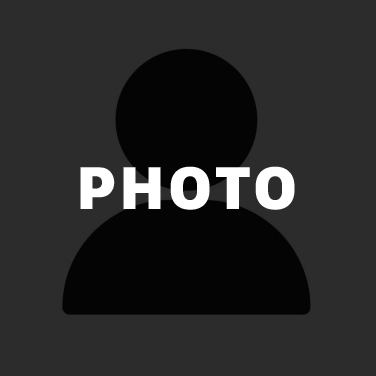 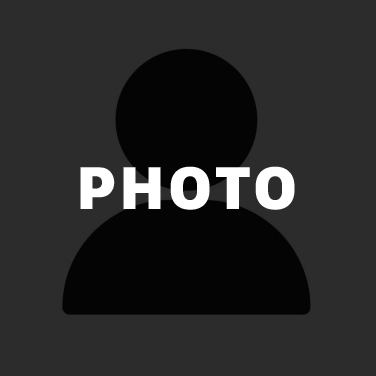 Speaker NameJob TitleCompany
Speaker NameJob TitleCompany
Speaker NameJob TitleCompany
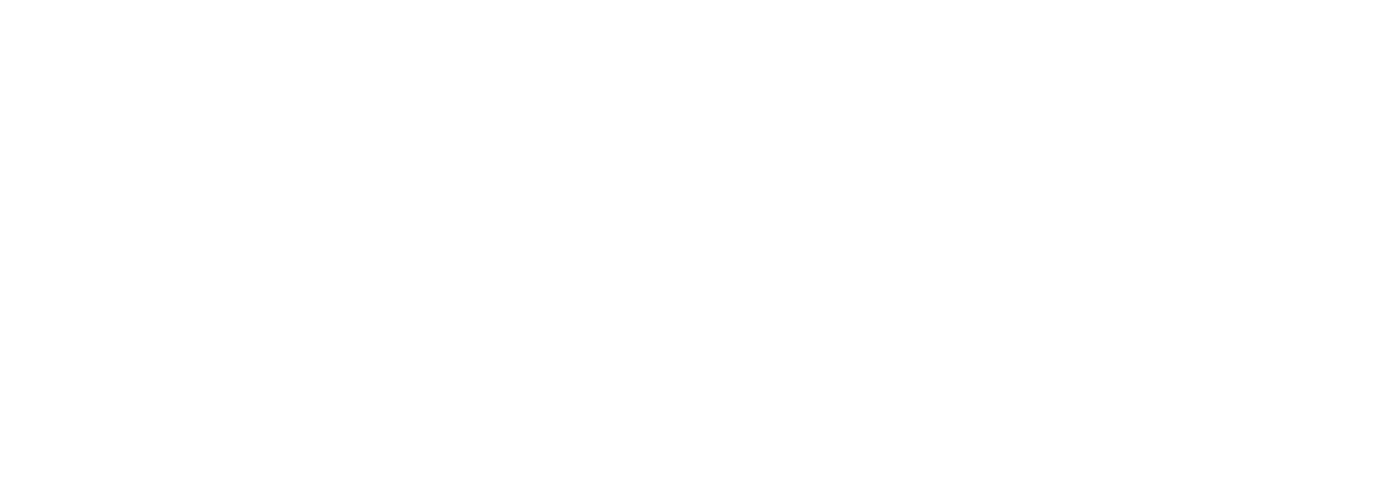 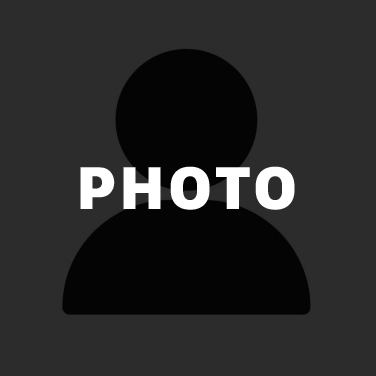 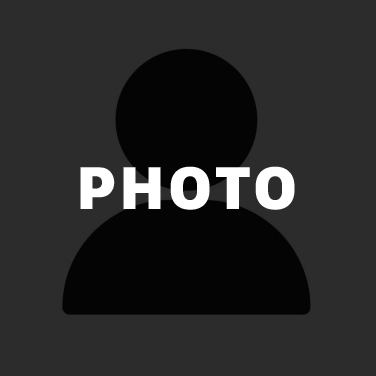 October 25, 2022 | Detroit, MI
Speaker NameJob TitleCompany
Speaker NameJob TitleCompany
[Speaker Notes: This slide is for marketing + promoting your talk! Please select the appropriate slide for your talk type: Two-speakers, One-Speaker or Panel +  add your talk and speaker details to the slide.  To add a photo(s): Right click on the image placeholder and select replace and upload a photo.  You can then save the individual slide as an image to use when tweeting or sharing on LinkedIn or Facebook.  Please email cncfcolocatedevents@cncf.io if you have any questions.]